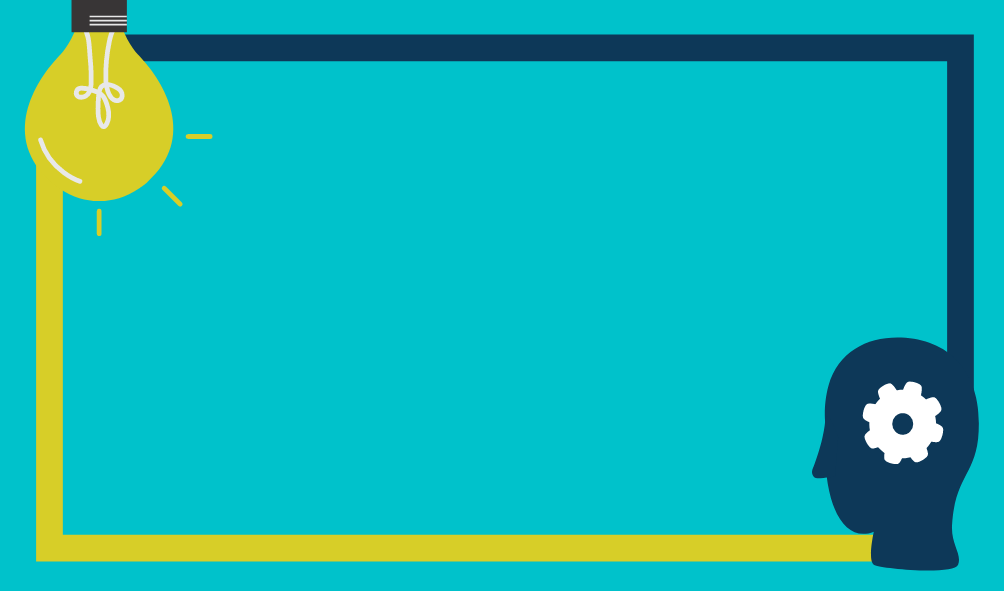 ¿cuál es la diferencia entre 
lenguaje literal y figurado?
El lenguaje literal hace referencia a las expresiones que tienen un sentido real y directo.  Este tipo de lenguaje encontramos en los documentos oficiales, científicos o jurídicos, etc.
El lenguaje figurado hace referencia a otro tipo de concepto. Lo podemos encontrar en poesías, obras literarias y en la vida cotidiana.
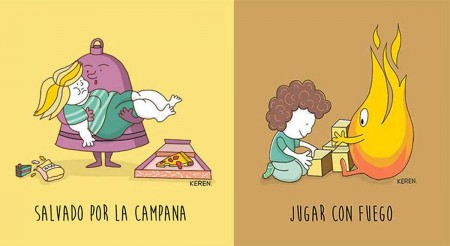